Wafer Dicing
Andrea Mazzolari 16/01/2025
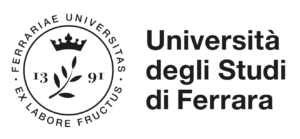 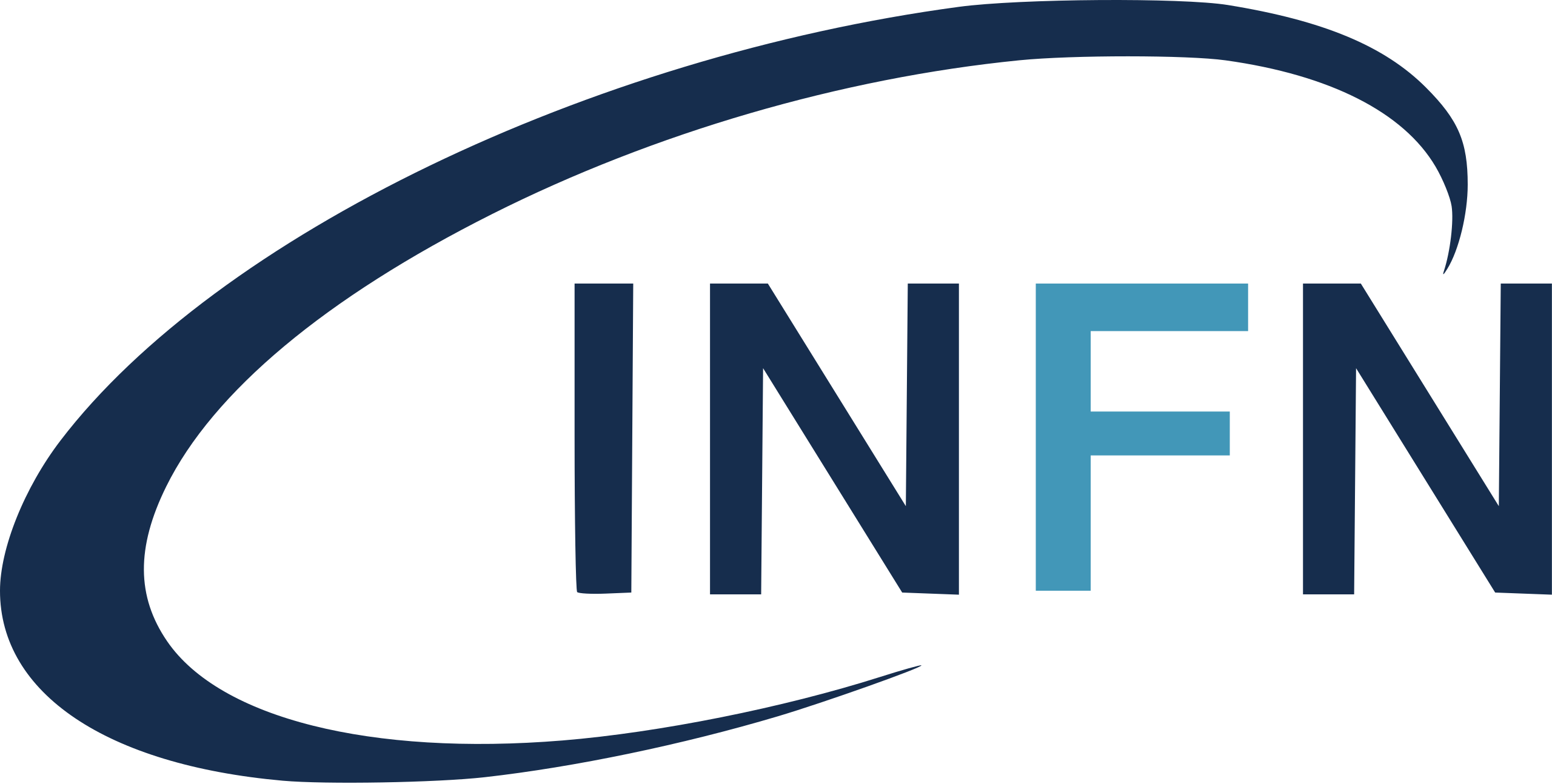 1
PROCESS
2
PROCESS
Wafers coating with silicon nitride (@ Rogue Valley Microdevices)

Silicon nitride acts as masking agent against chemical etching, preserving the surfaces of the wafer later used for deposition of thin films
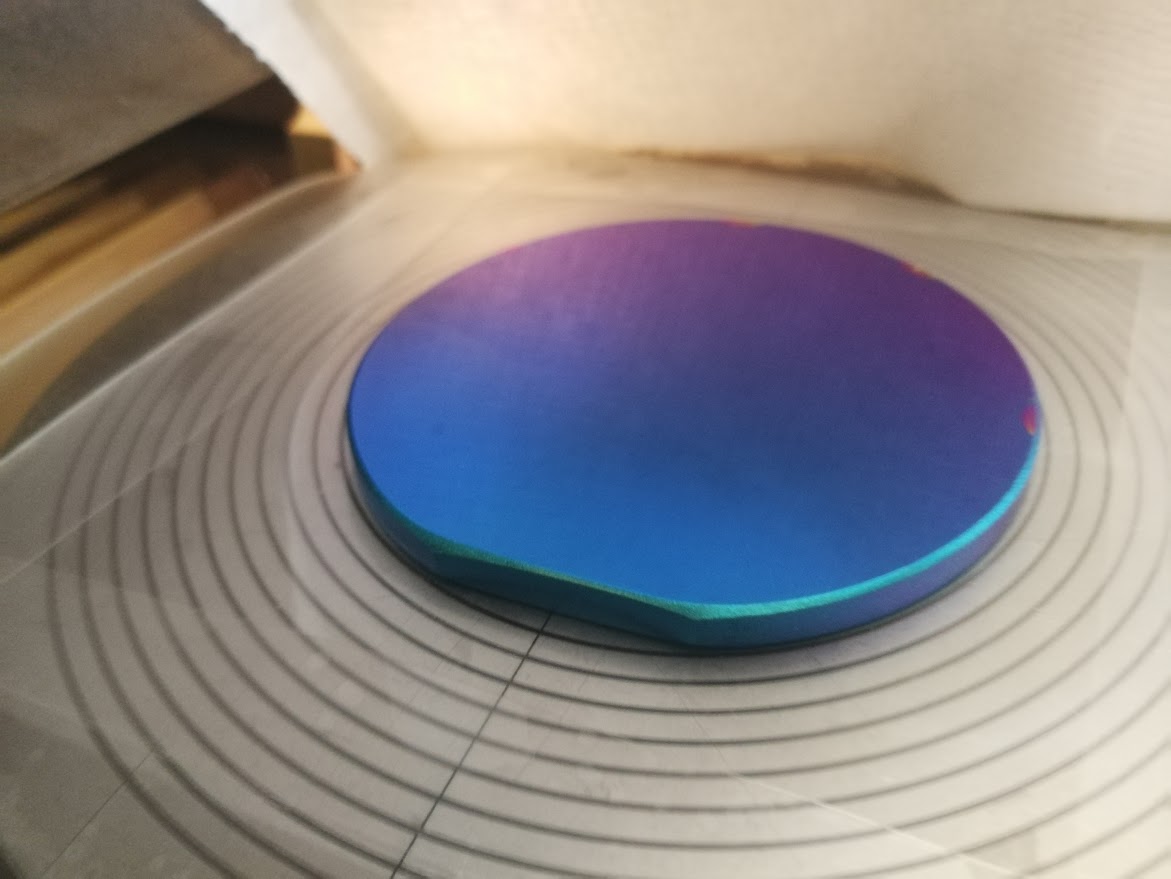 3
FLATS MACHINING
Starting wafer
Additional flats are machined to avoid cleave planes.
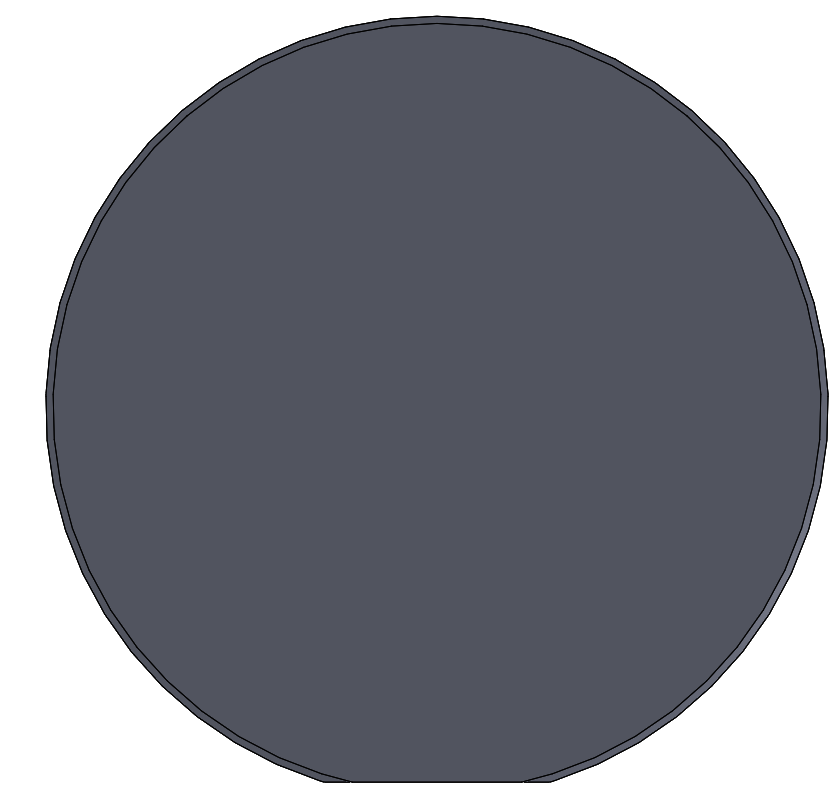 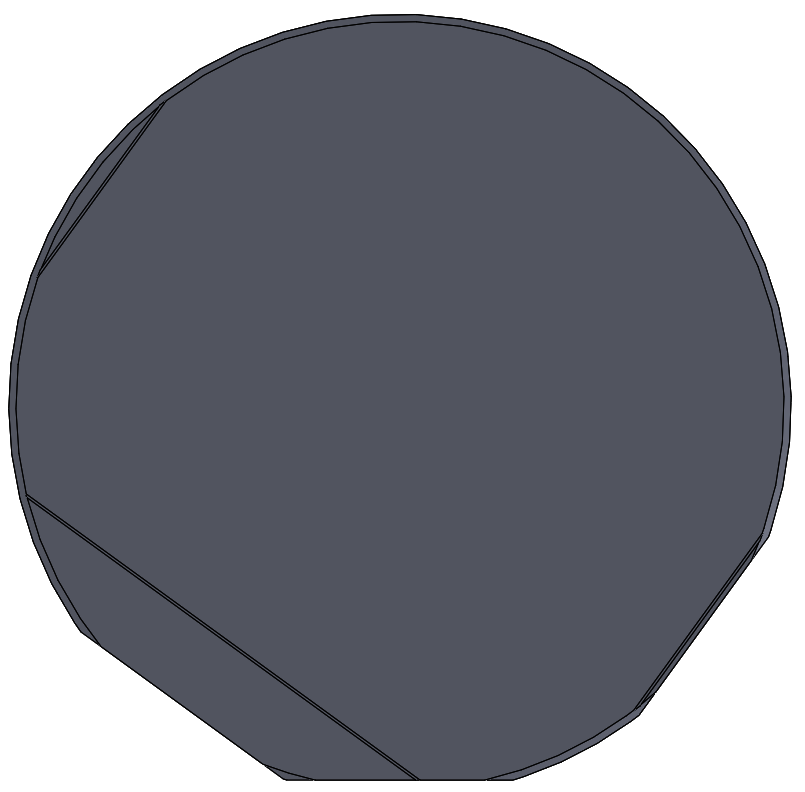 4
FLATS MACHINING
Starting wafer
Additional flats are machined to avoid cleave planes. 
Markers for photolitography
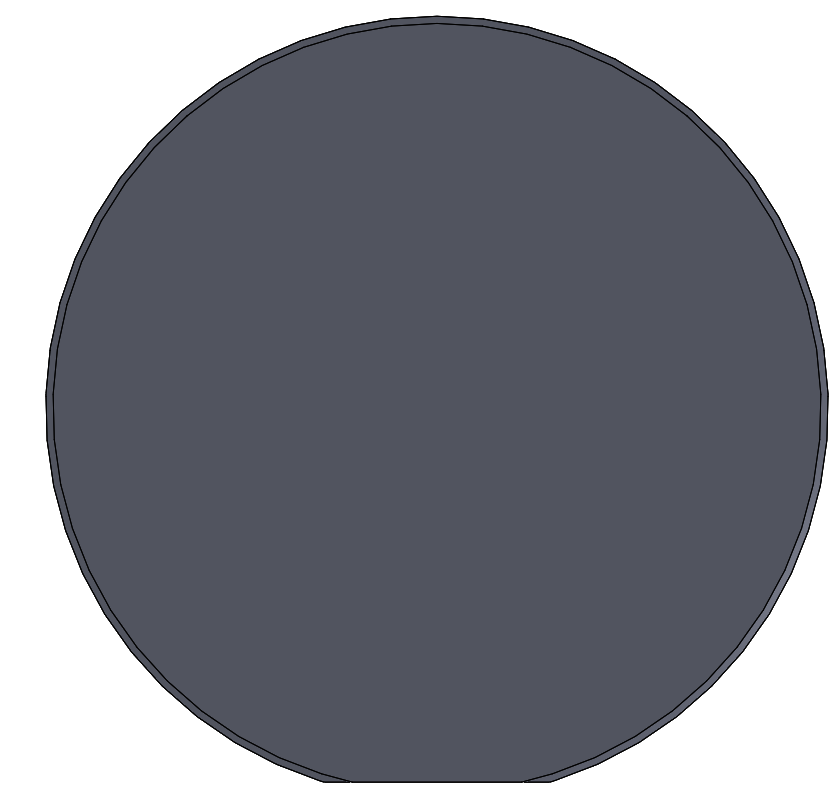 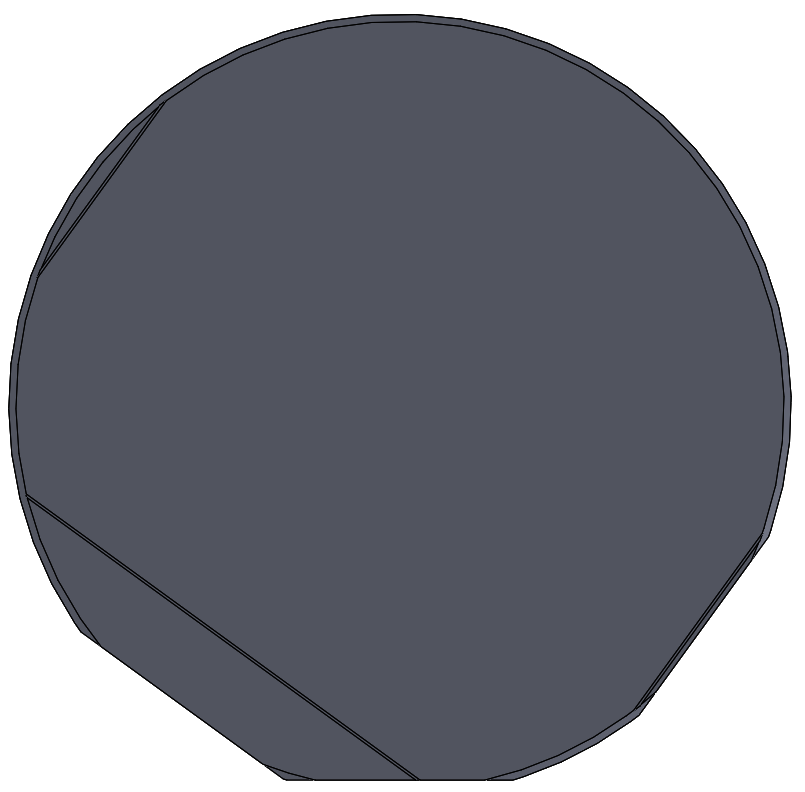 5
Accuracy verification
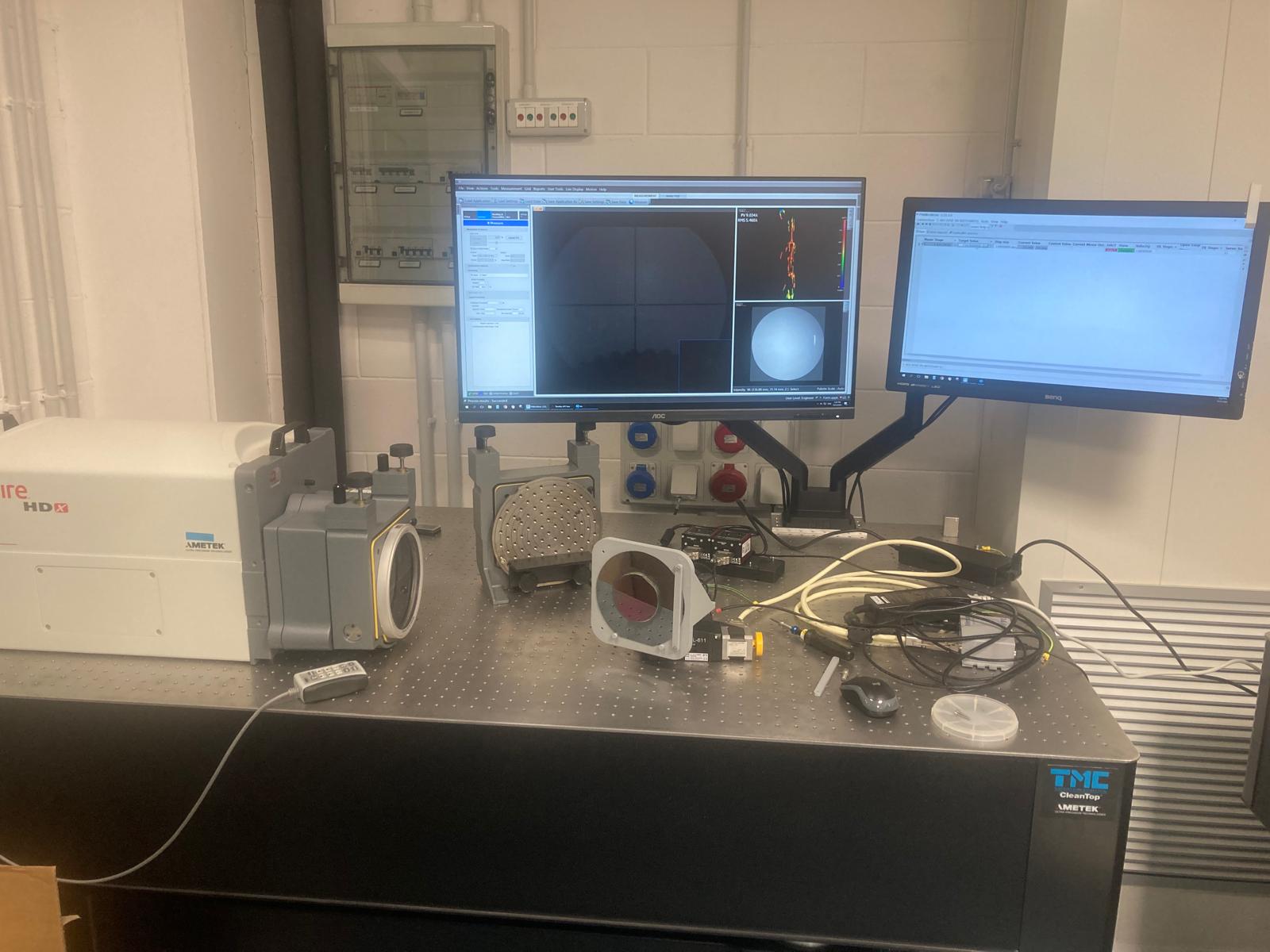 Wafer is mounted on a high-resolution rotary stage.

Perpendicularity between flat surface and wafer’s surface is assesed through laser interferometry

Wafer ready for grooving

Flats used as reference for alignment operations
6
Dicing of crystals
BULLKIDs are diced from a commercially available wafer using a fine-grit blade to minimize the mechanical damage during the cut.
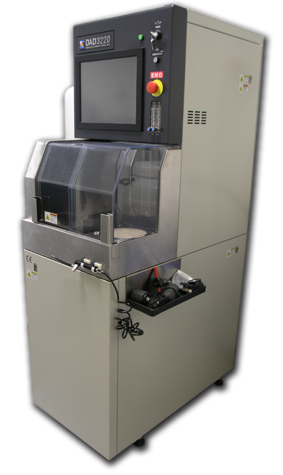 Cut centre positioning precision: ±0.01 mm 
Cut direction precision: ±0.01°
Cut depth precision: ±0.005 mm
Minimal cut width: 0.08 mm
Maximum cut width: 1 mm
Maximum cut depth: 5 mm
Materials: Semiconductors (Si, Ge, SiC, GaAS..) and crystals in general, glass, ceramics
Dicing machine
Dicing of crystals
BULLKIDs are diced from a commercially available wafer using a fine-grit blade to minimize the mechanical damage during the cut.
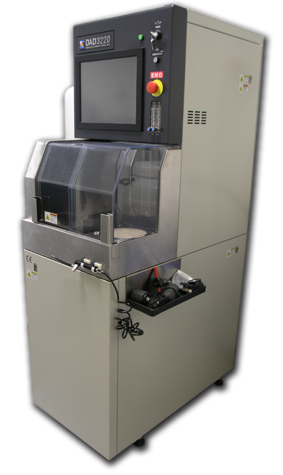 Dicing machine
Dicing of crystals
BULLKIDs are diced from a commercially available wafer using a fine-grit blade to minimize the mechanical damage during the cut.
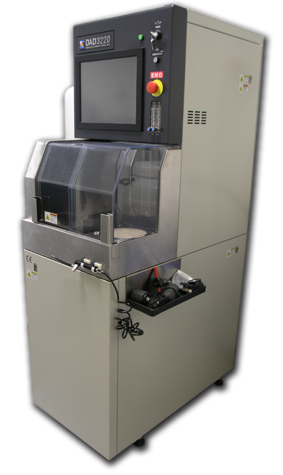 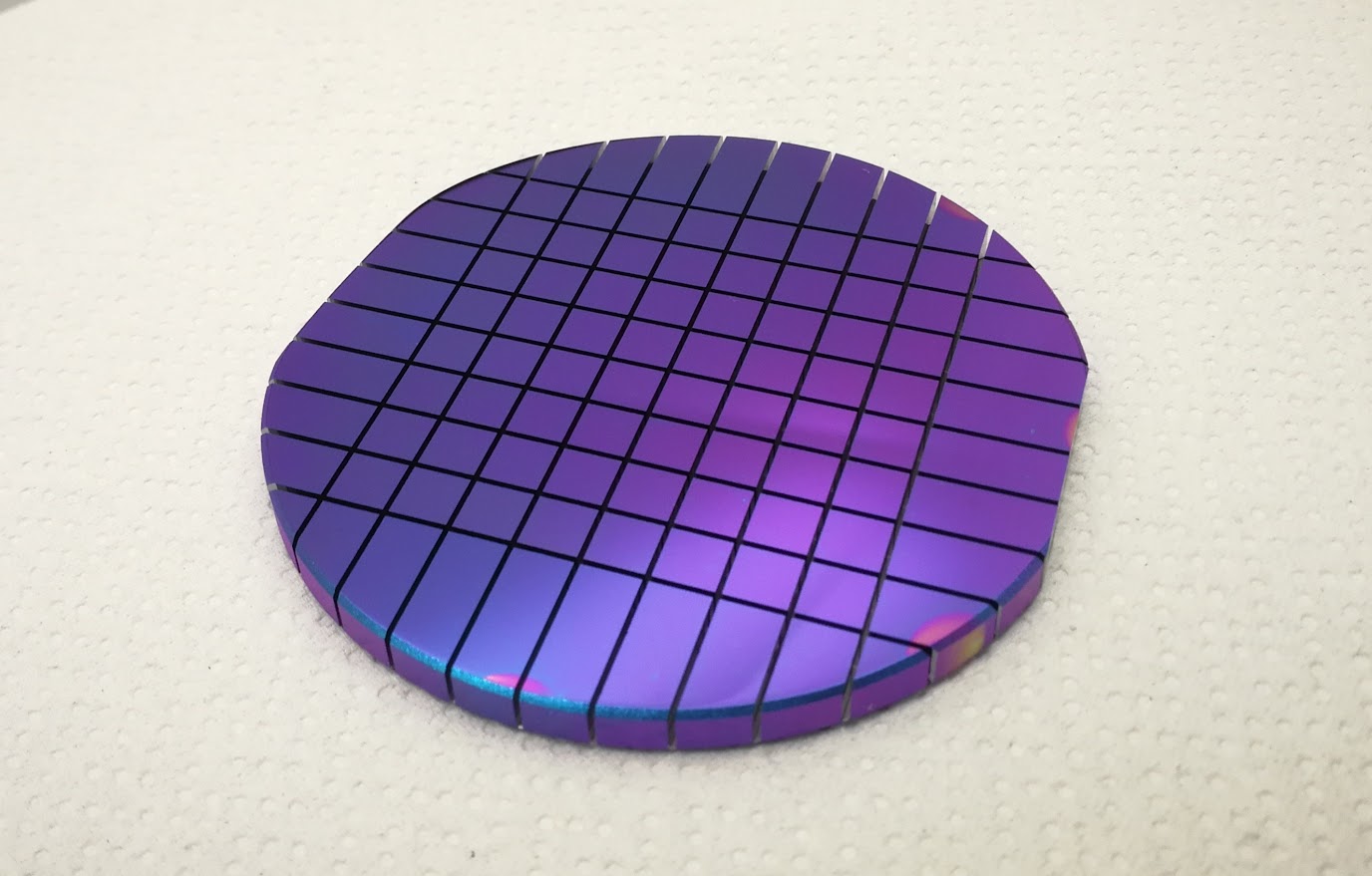 damage is generated at surface,which can obstruct the final performanceof the BULLKIDs
Dicing machine
IR interferometry
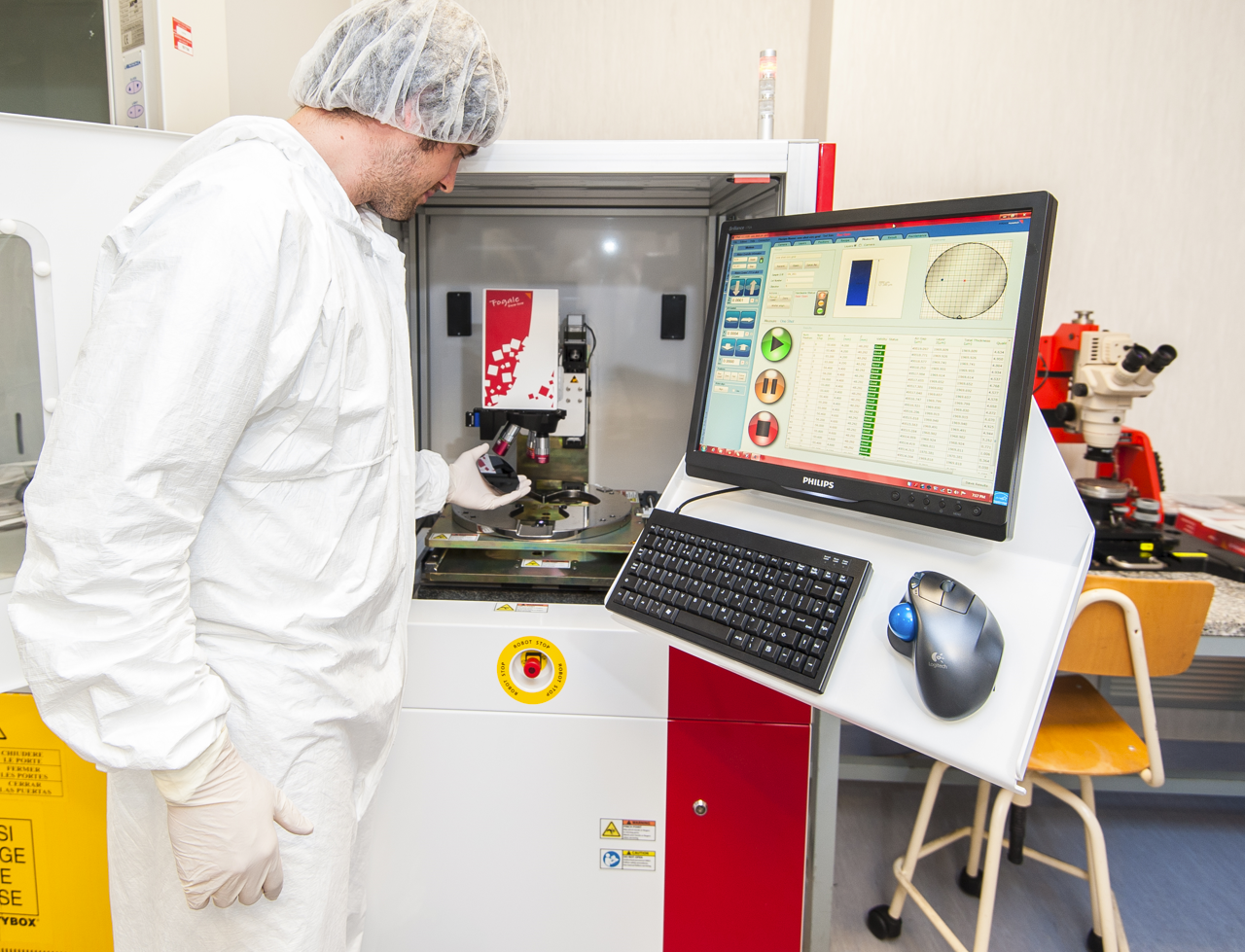 IR interferometry used to measure thickness of common frame. Exploit Si transparence to IR

Measurement is carried before and after chemical etching to assure proper removal of silicon.

Precision can reach sub-micrometer resolution on thin samples (<1mm) and ≈1μm in thick samples
10
White light interferometry
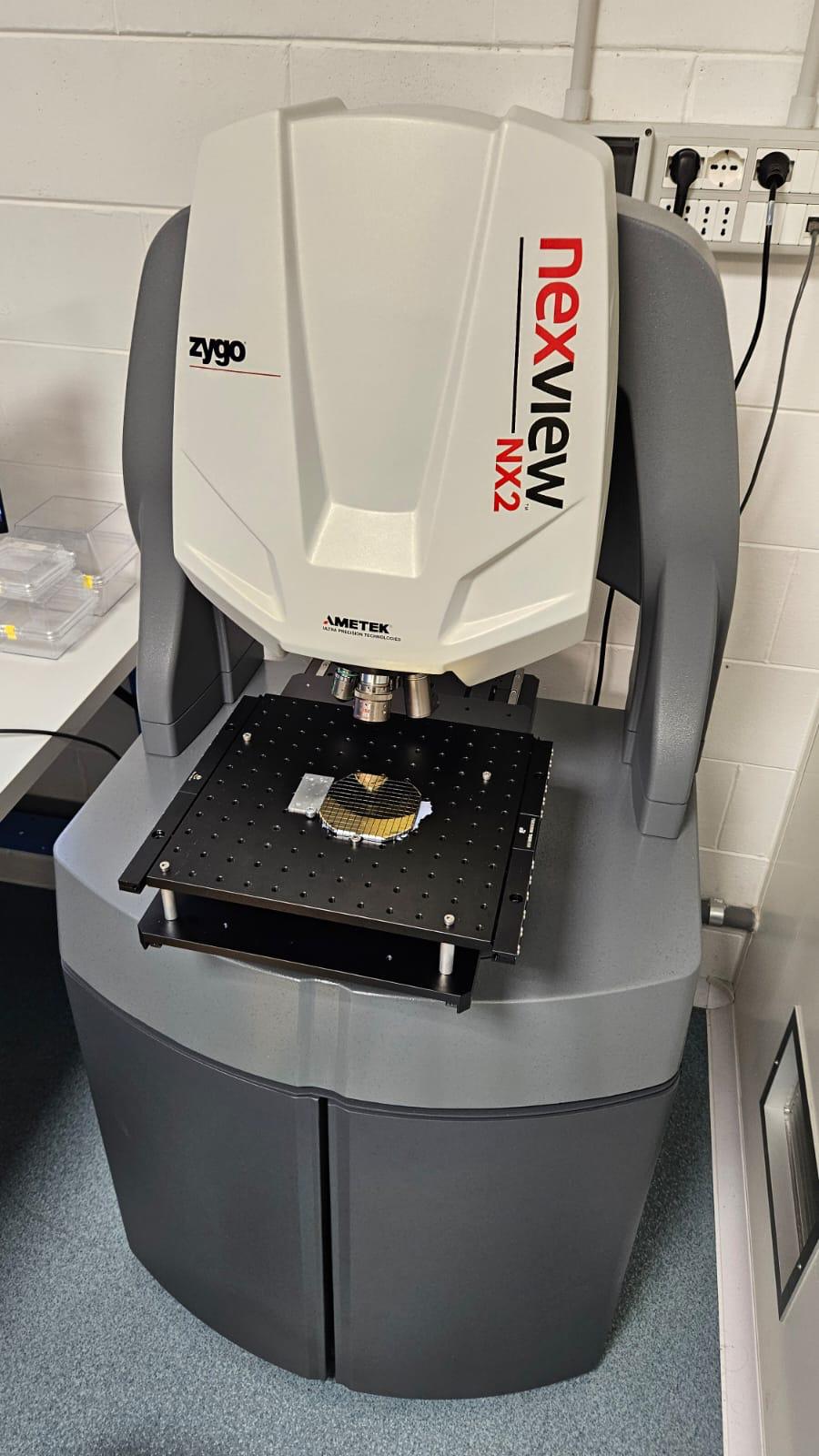 White light interferometry is used to asses depth and width of the grooves before and after chemical etching

Recently acquired an automated software for faster acquisitions
11
Laser interferomety
Optical interferometry is a well-assesed method to characterize flatness of reflective surfaces.
Used to characherize stress state before and after the chemical etching.
Characterization performed before and after chemical etching to assure complete removal of the stressed and damaged regions.
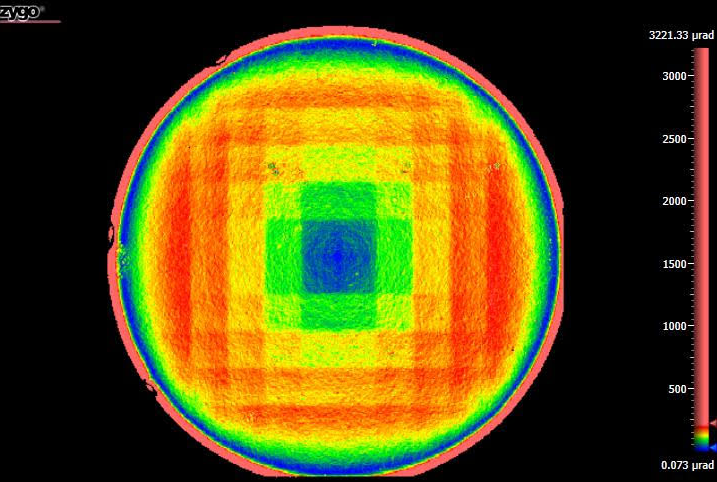 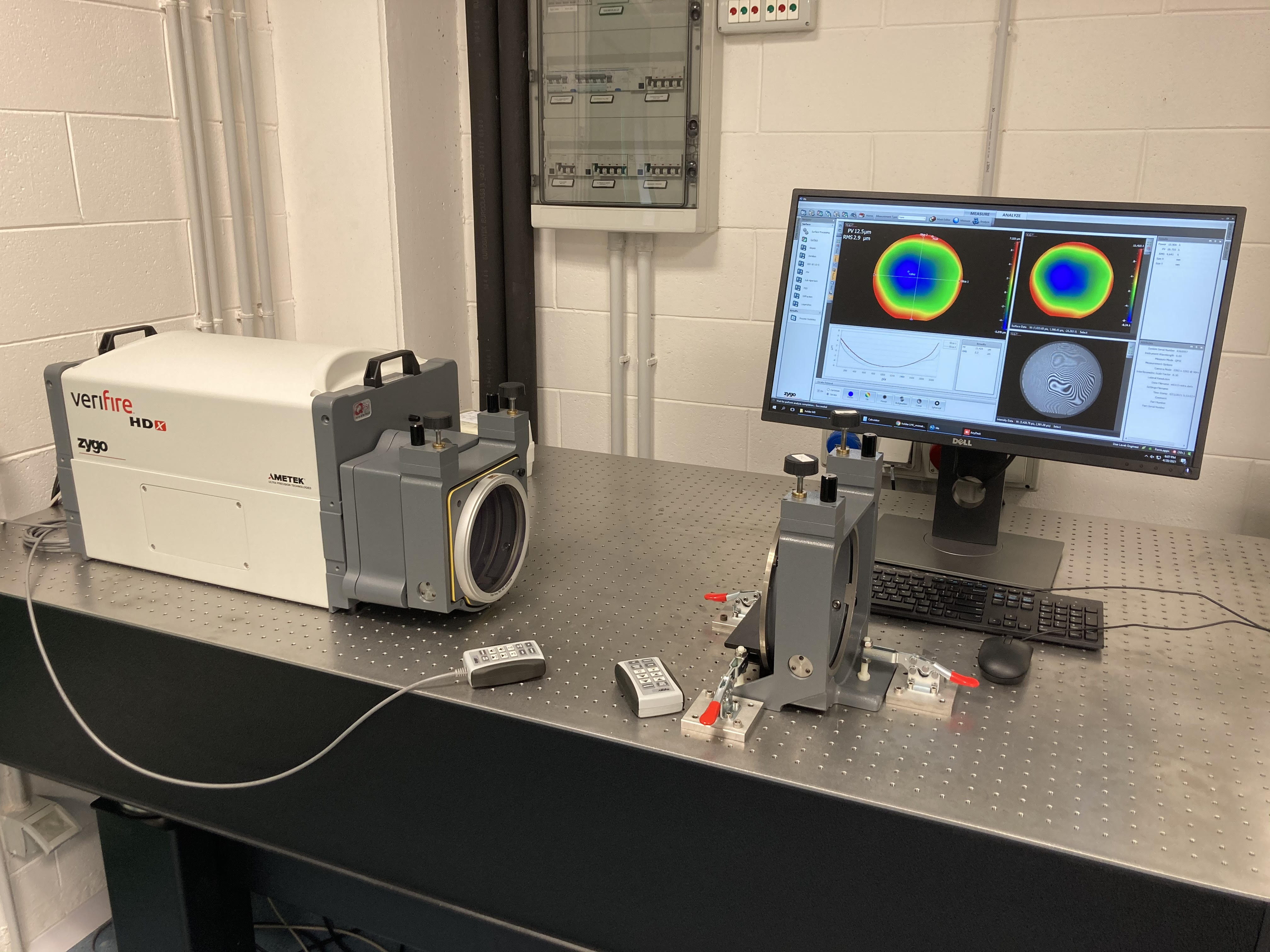 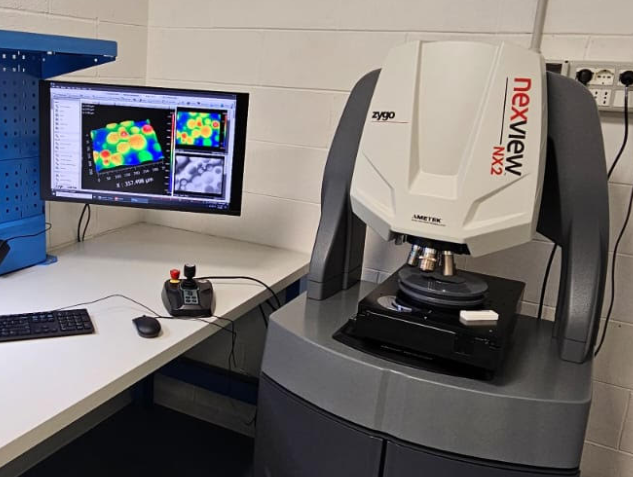 CHEMICAL ETCHING
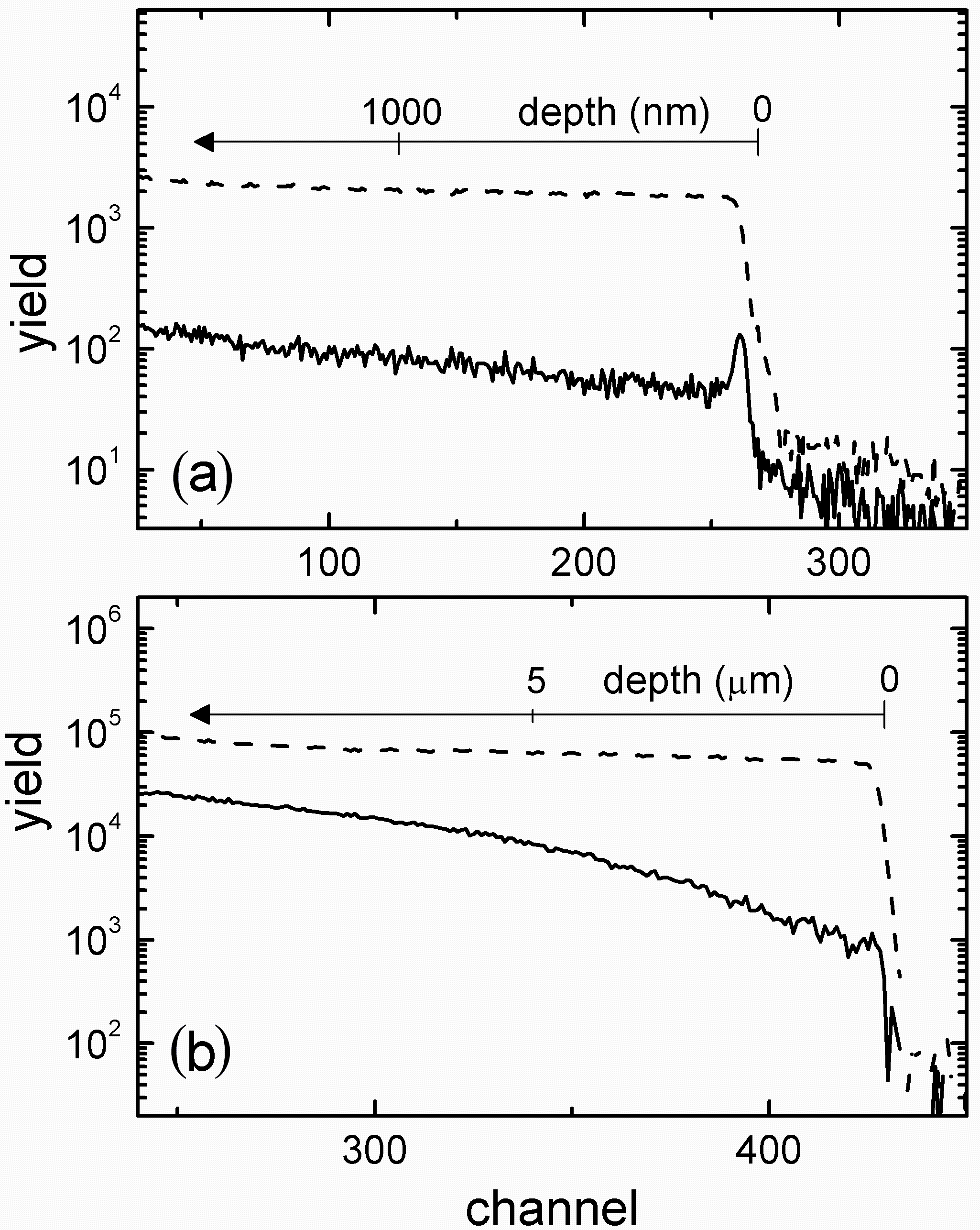 4He+
Chemical etching is used to remove lattice damaged regions.
p+
Low signal of backscattered particles means good crystalline quality
S. Baricordi et al., APL 91 (2007) 061908
DANAE
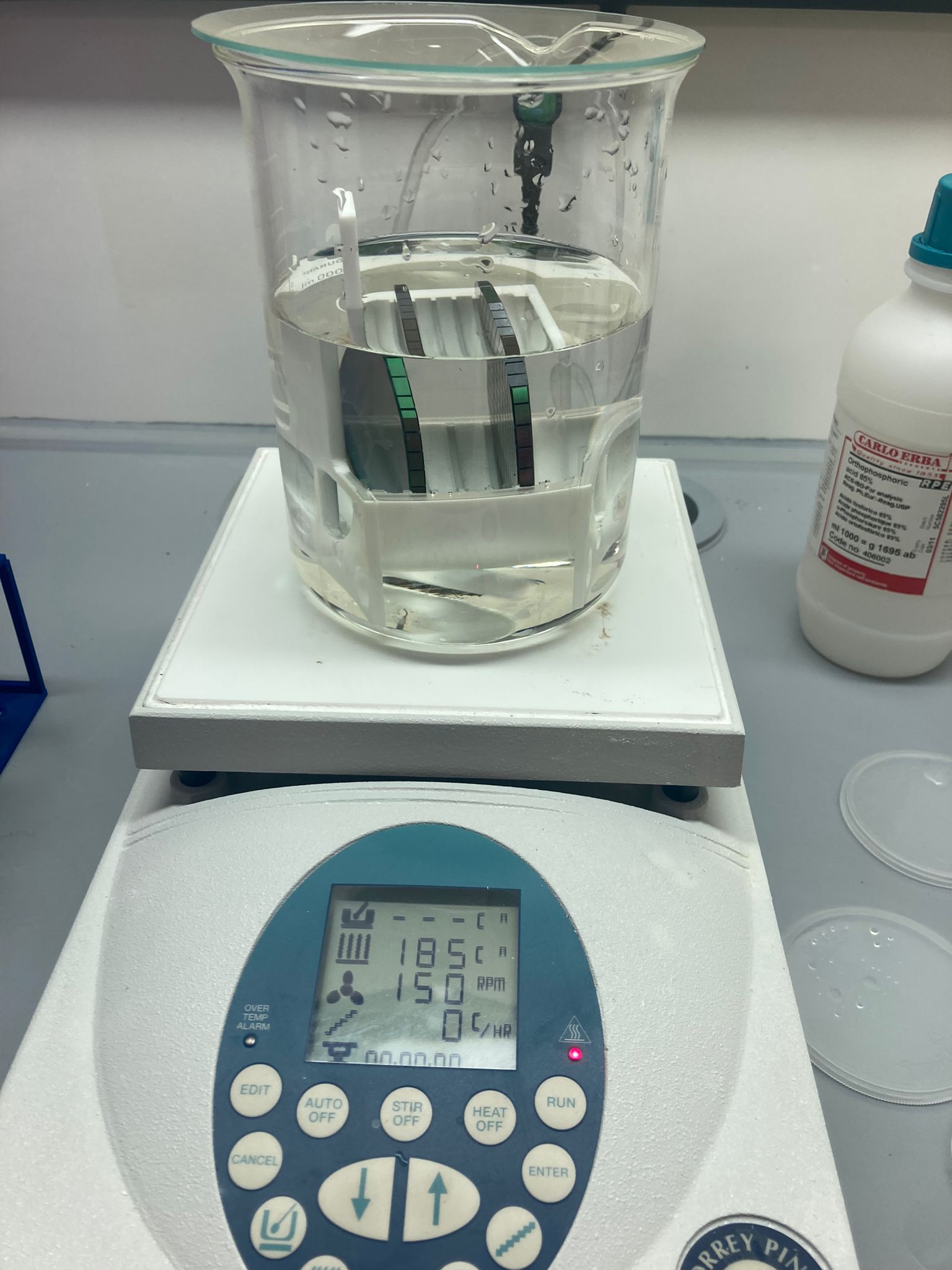 Silicon nitride is removed in hot H3PO4, leaving final BULLKID2 wafers
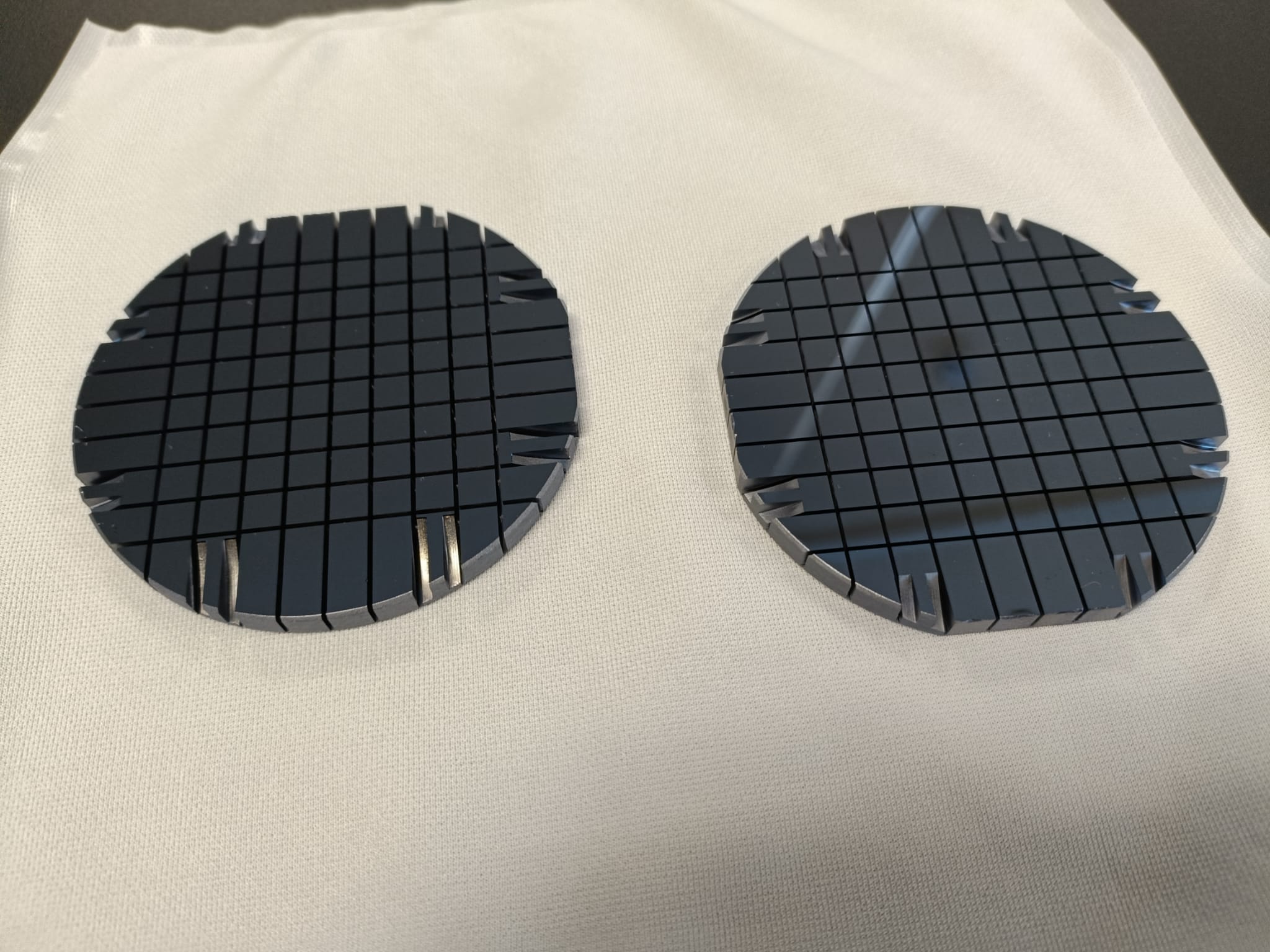 14
DANAE
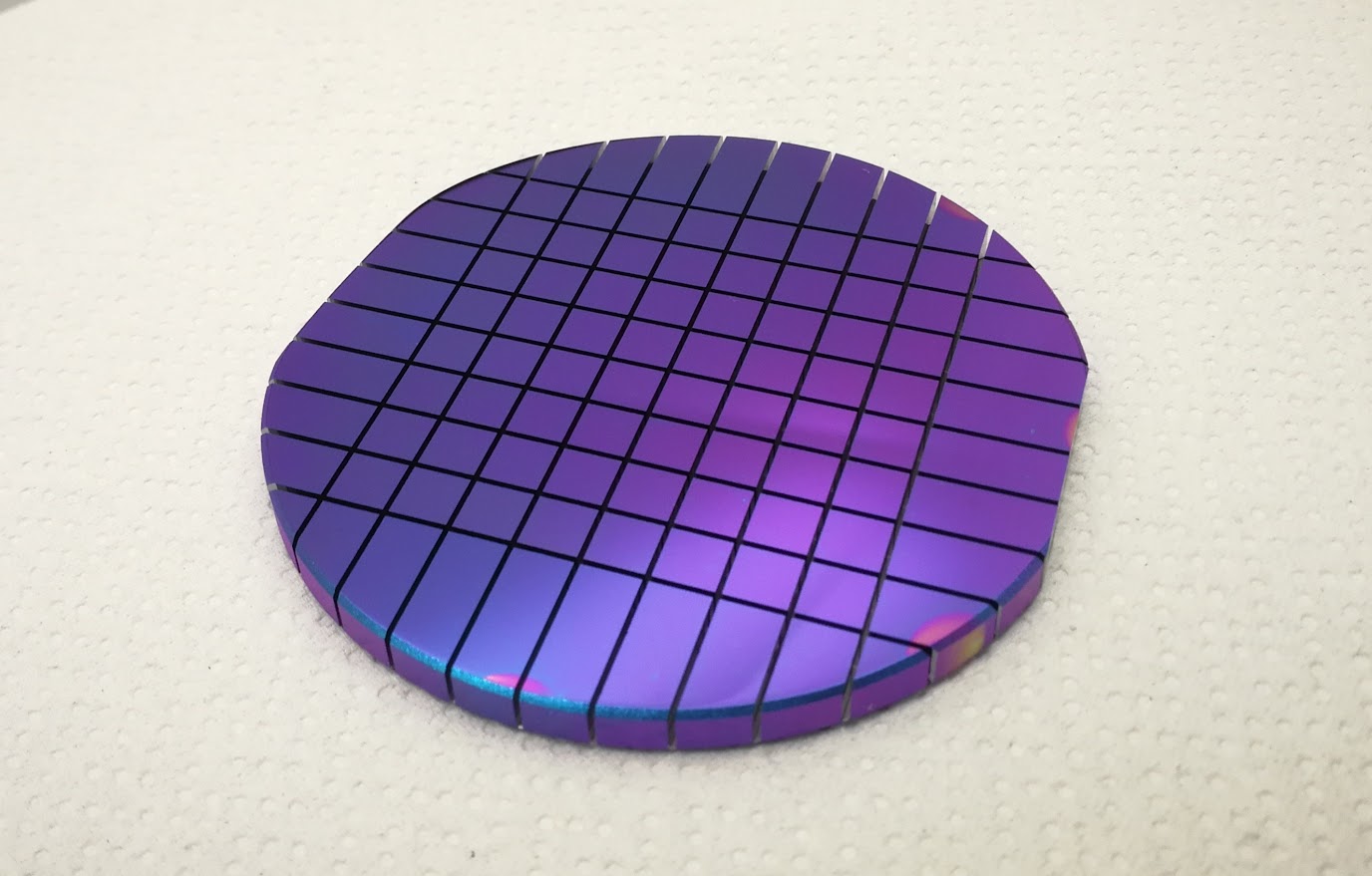 4 wafers are going to be processed in Ferrara

We are going to coat 25 more wafers of diameter 3’’
15
Moving toward 4’’ wafers
First tests of dicing of 4’’ Si wafers are successful

We now have 10 wafers already coated and ready for processing
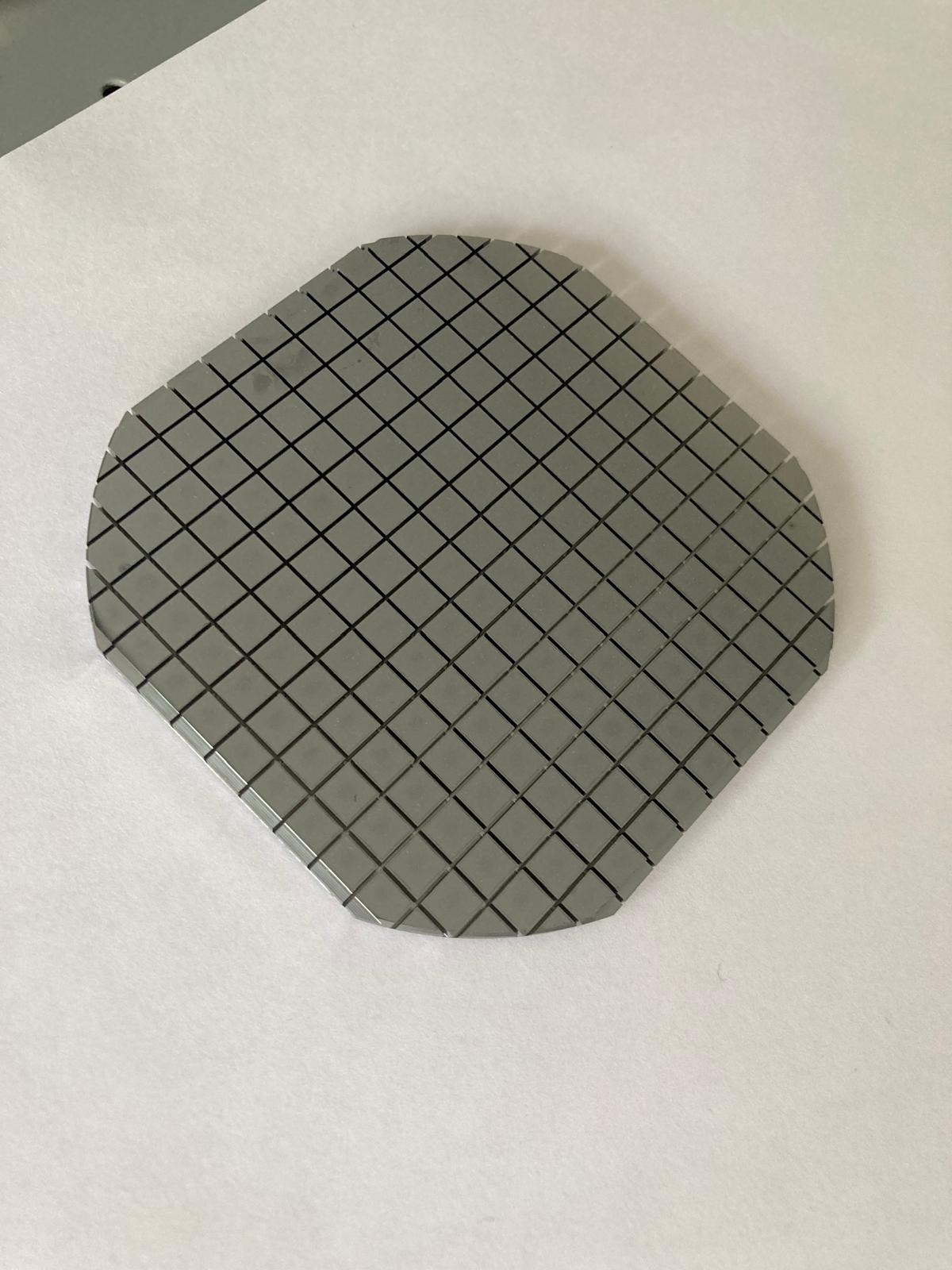 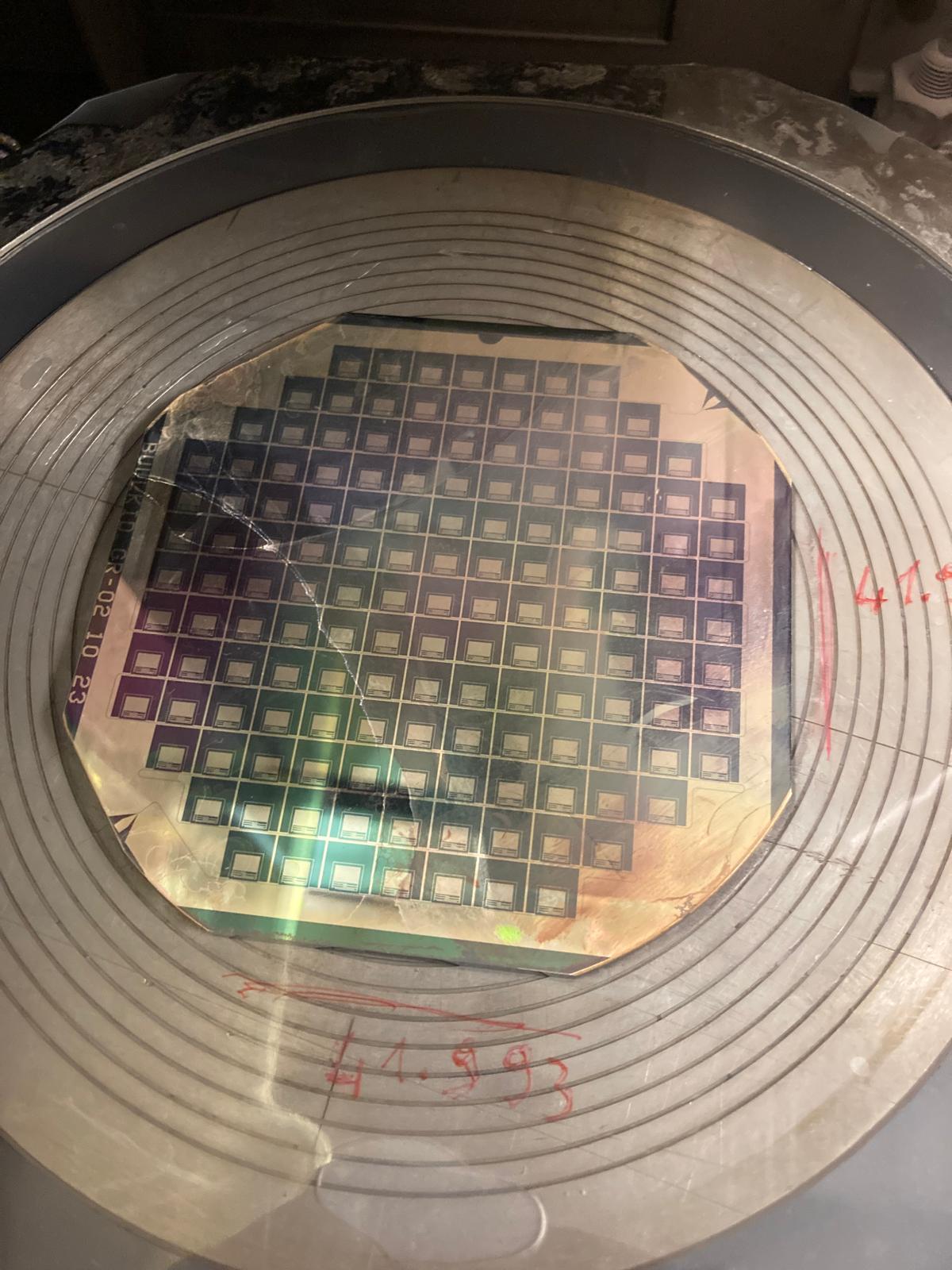 16
Dual laser system
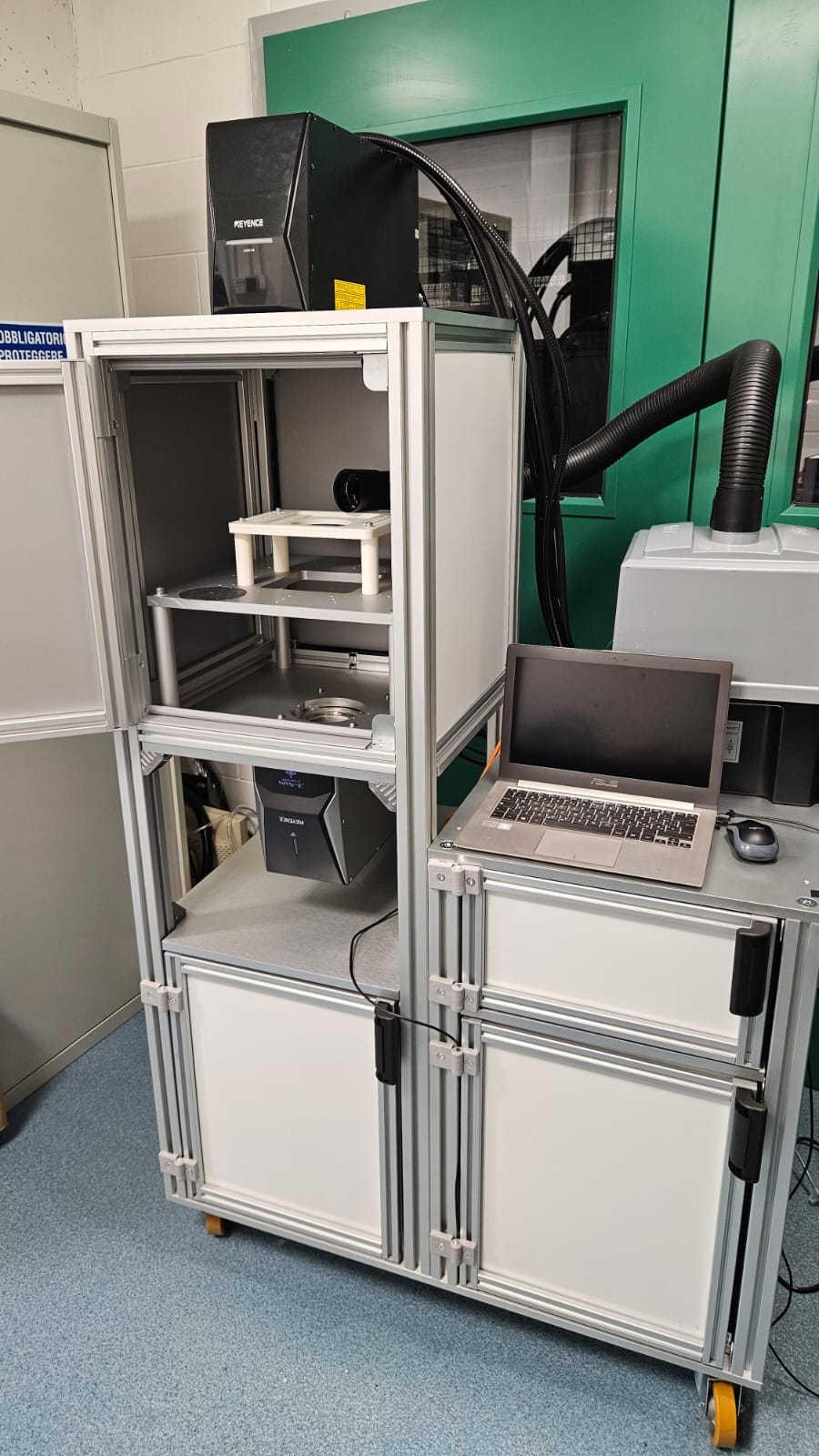 Dual laser engraving system will soon aid manufacturing of references on opposite wafers surfaces.

Aim is to lowering wafer processing time.

Pre-aligment of the lasers accomplished

Fine allignment will be carried on test-wafers
17